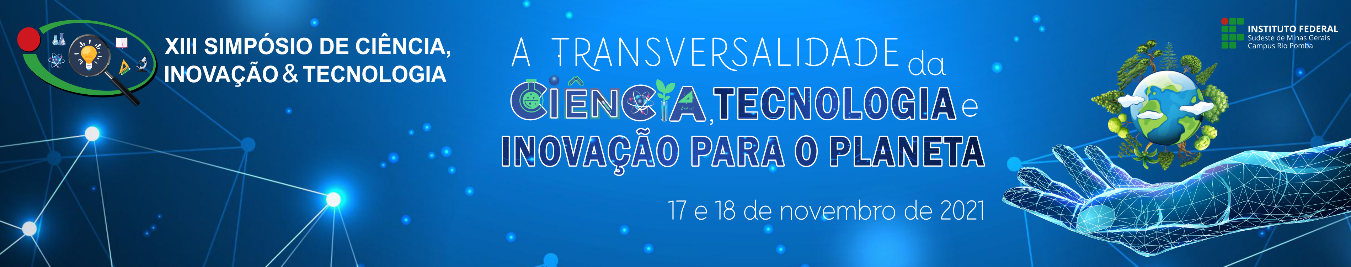 TÍTULO DO TRABALHO
AUTORES
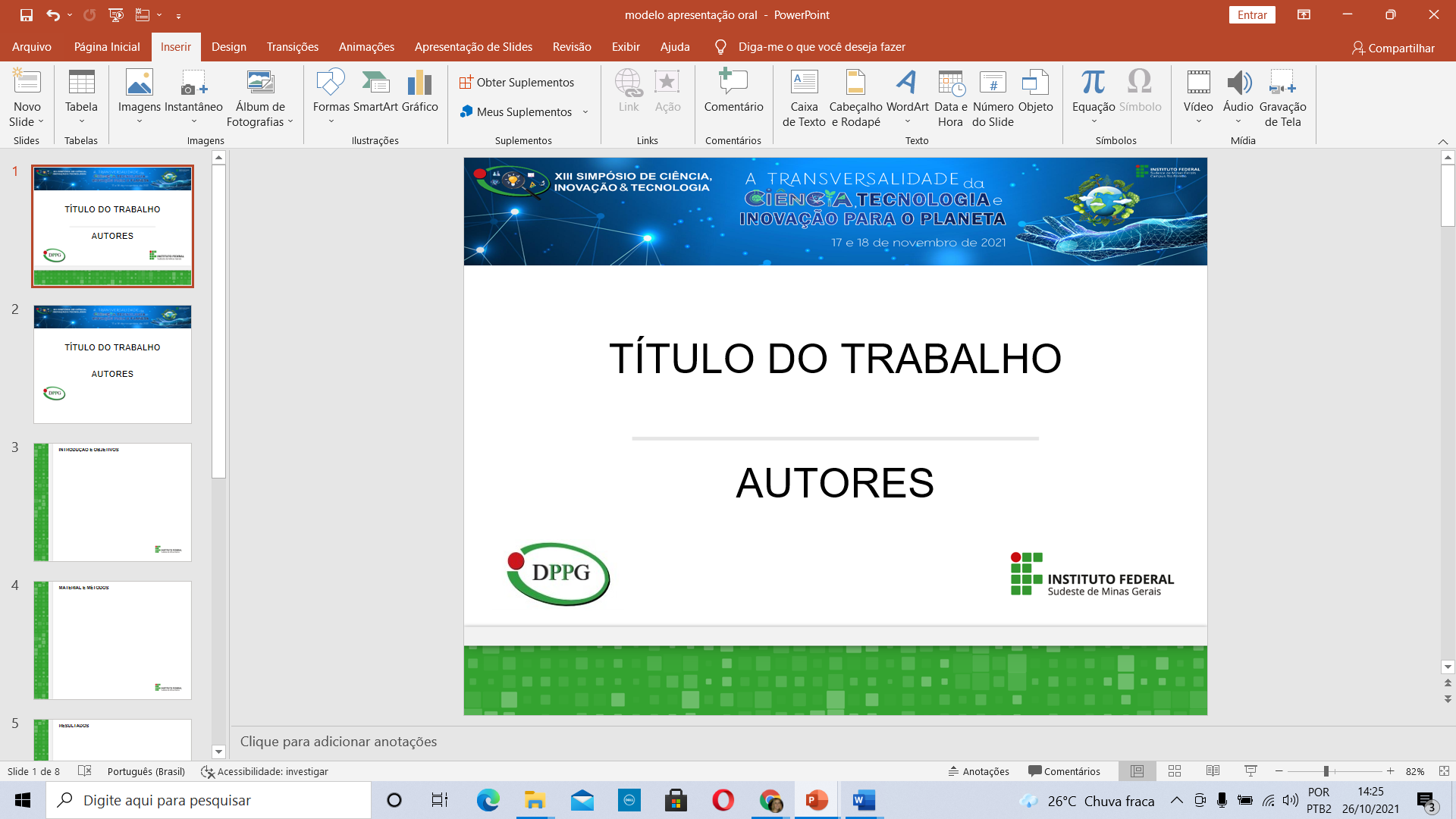 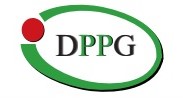 INTRODUÇÃO E OBJETIVOS
MATERIAL E MÉTODOS
RESULTADOS
CONCLUSÕES
REFERÊNCIAS
Observações importantes sobre a apresentação oral:
Estas orientações devem ser retiradas da apresentação do estudante.


O estudante apresentador deve verificar previamente na programação o dia e horário da sua apresentação oral. Na ausência de alguma apresentação, por qualquer motivo, não haverá alteração no cronograma.

As apresentações serão online, via plataforma RNP. Todos os estudantes receberão o link de acesso com antecedência. O apresentador do trabalho oral deverá acessar a plataforma RNP com, no mínimo, 20 minutos de antecedência.

O apresentador da sessão oral terá 15 minutos para fazer sua apresentação, mais 5 minutos para questionamentos. 

O orientador deve estar online nas apresentações dos trabalhos de seus orientados.

Uma Comissão de Avaliadores participará do evento e realizará a avaliação das apresentações orais. 

Todos os trabalhos a serem apresentados deverão ser elaborados em PowerPoint, seguindo este modelo, contendo os seguintes tópicos: introdução, objetivos, material e métodos (ou metodologia), resultados e conclusões.

A apresentação deverá ser enviada pelo estudante, em pdf, até o dia 10/11 para o email: dppg.riopomba@ifsudestemg.edu.br

Todos os estudantes apresentadores autorizam o uso de sua imagem e voz durante o evento.